Муниципальное  казенное дошкольное образовательное учреждение
«Детский сад  № 50 » г. Нальчик
Формирование предпосылок функциональной грамотности в ДОУ.
Учитель-логопед
Суншева З.З.
О чем поговорим?
1. Что такое функциональная грамотность и зачем она ребёнку дошкольного возраста
2. ФОП дошкольного образования: актуальность задач по формированию предпосылок функциональной грамотности у детей дошкольного возраста
3. Формирование предпосылок читательской, математической и естественно-научной грамотности детей 3-7 лет.
Функциональная грамотность – целый ряд познавательных, эмоциональных и поведенческих навыков и умений, которые позволяют людям:
жить и работать в качестве человеческой личности
развивать свой потенциал
принимать важные и обоснованные решения
эффективно функционировать в обществе в контексте окружающей среды и более широкого сообщества  (местного – локального, национального, глобального), чтобы улучшить качество своей жизни и общества
Функциональная грамотность рассматривается как показатель становления самостоятельности, активности и ответственности личности в решении жизненных задач.
Компоненты функциональной грамотности в общем образовании
+ Глобальные компетенции
Таким образом, функционально грамотная личность – это
Человек познающий 
 Человек, умеющий жить среди людей  
Человек самостоятельный
Формирование функциональной грамотности школьников - важная задача общего образования на всех уровнях, начиная с начального общего, и одновременно – важный показатель качества образования. Чтобы этот показатель был достаточно высок, мы должны создать предпосылки функциональной грамотности в дошкольном детстве. 
Согласно пункту 1 статьи 64 Федерального закона «Об образовании в Российской Федерации»
Дошкольное образование направлено на формирование общей культуры, развитие физических, интеллектуальных, нравственных, эстетических и личностных качеств, формирование предпосылок учебной деятельности, сохранение и укрепление здоровья детей дошкольного возраста.
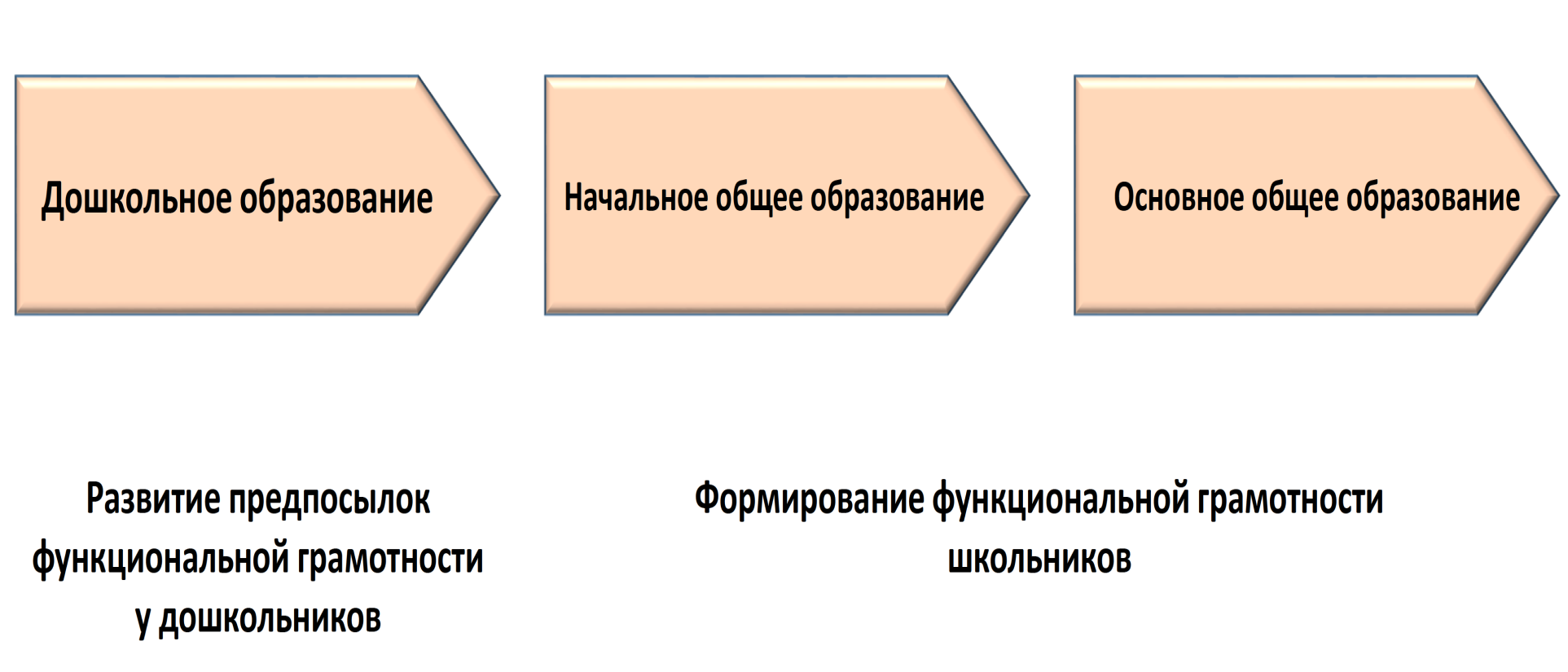 Целевые ориентиры ФГОС дошкольного образования: каким мы хотим видеть ребенка на дошкольном этапе?
Федеральная образовательная программа дошкольного образования
Будет ли образовательный процесс в ДОО обеспечивать формирование предпосылок (основ) функциональной грамотности дошкольника, зависит от факторов:
 отбора содержания  
методики его преподнесения детям
        Мышление ребёнка дошкольного возраста наглядно-образное, поэтому наукоемким и системным должно быть мышление работающего с детьми педагога. В этом случае педагог организует и систематизирует сообщаемые детям сведения таким образом, чтобы в итоге у ребёнка формировалась связная целостная картина мира, т.е 
Критерии оценки методики:
Качественная современная наглядность как система информативных образов
Наличие собственной исследовательской практики ребёнка
Наличие пространства для познавательной инициативы ребёнка
Информативная наглядность – это карты, глобус, классификации, таблицы и т.д.
Числовая прямая более информативна, чем плакат с цифрами.
Если плакат о животных, то рисованные мультяшные звери – это не информативная наглядность. Если речь о природе (это относится и к познавательным книгам, энциклопедиям, любым печатным изданиям) иллюстрации должны быть фотографиями реальных объектов.
Занятие с дошкольниками, построенное на монологе педагога без качественной наглядности, в том числе с использованием видеоматериалов, не имеет эффекта, поскольку мышление у детей этого возраста наглядно-образное.
В любом занятии должно быть пространство для собственной деятельности детей – исследовательской или творческой.
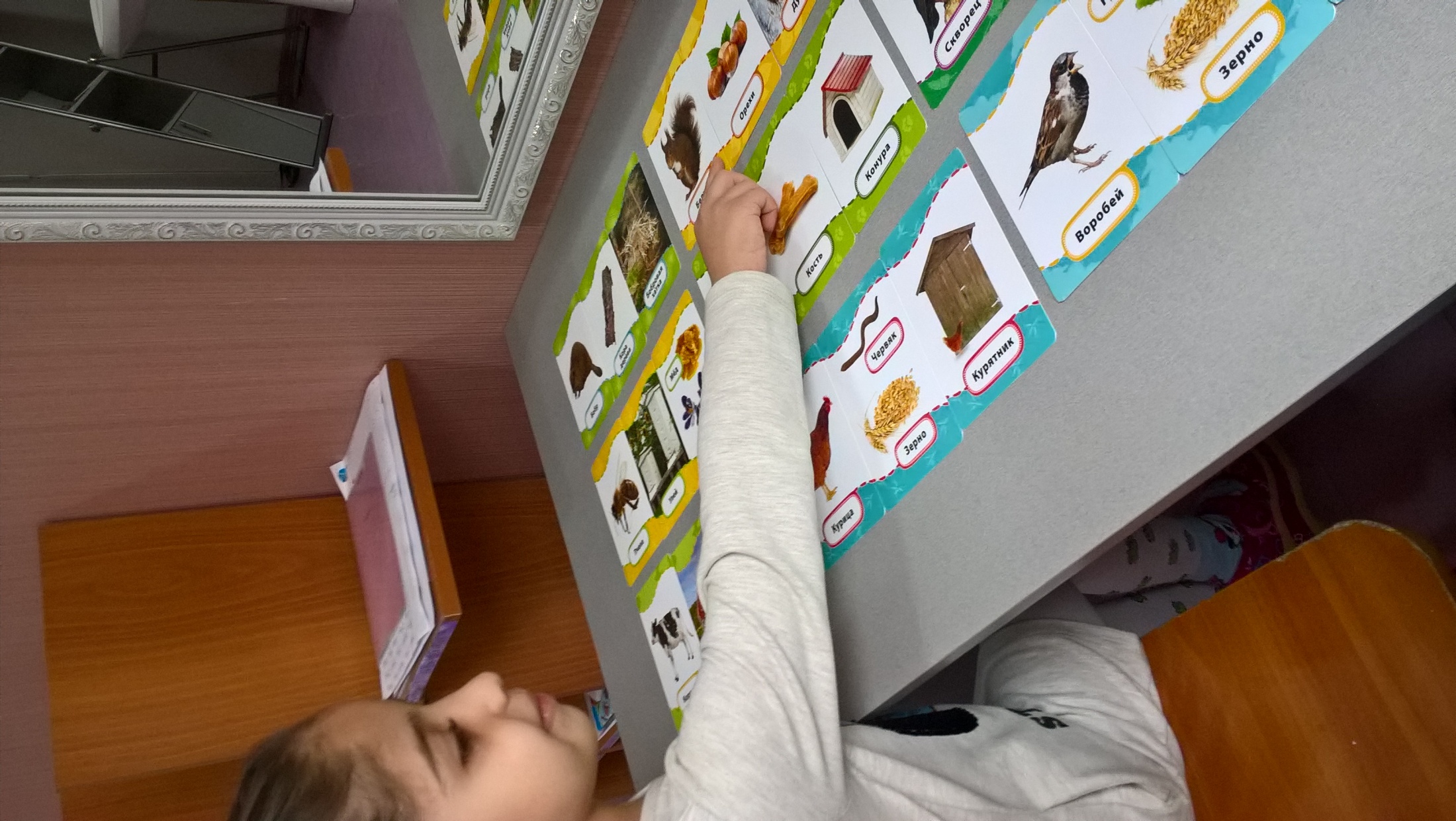 Предпосылки формирования читательской грамотности
Развитие фонематического слуха
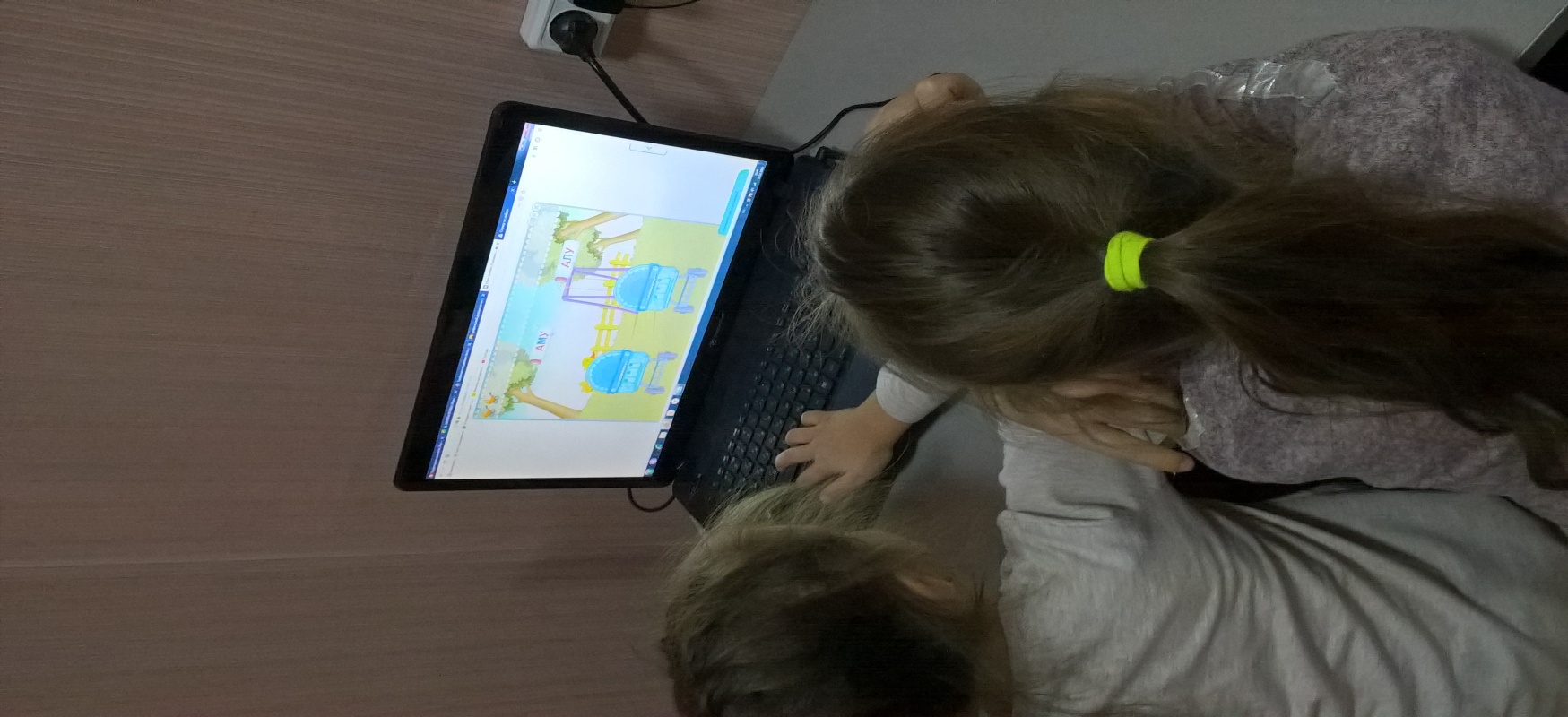 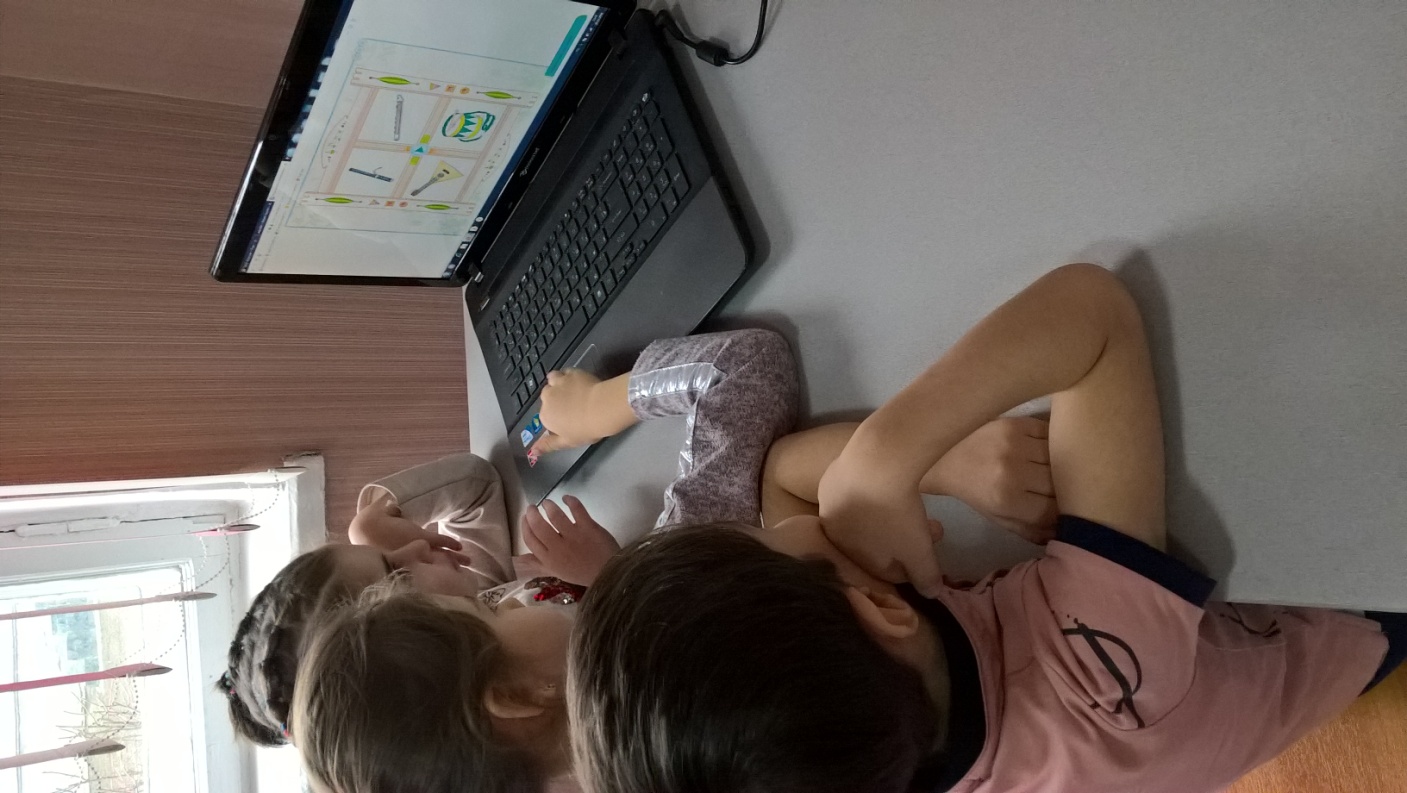 Развитие фонематического слуха
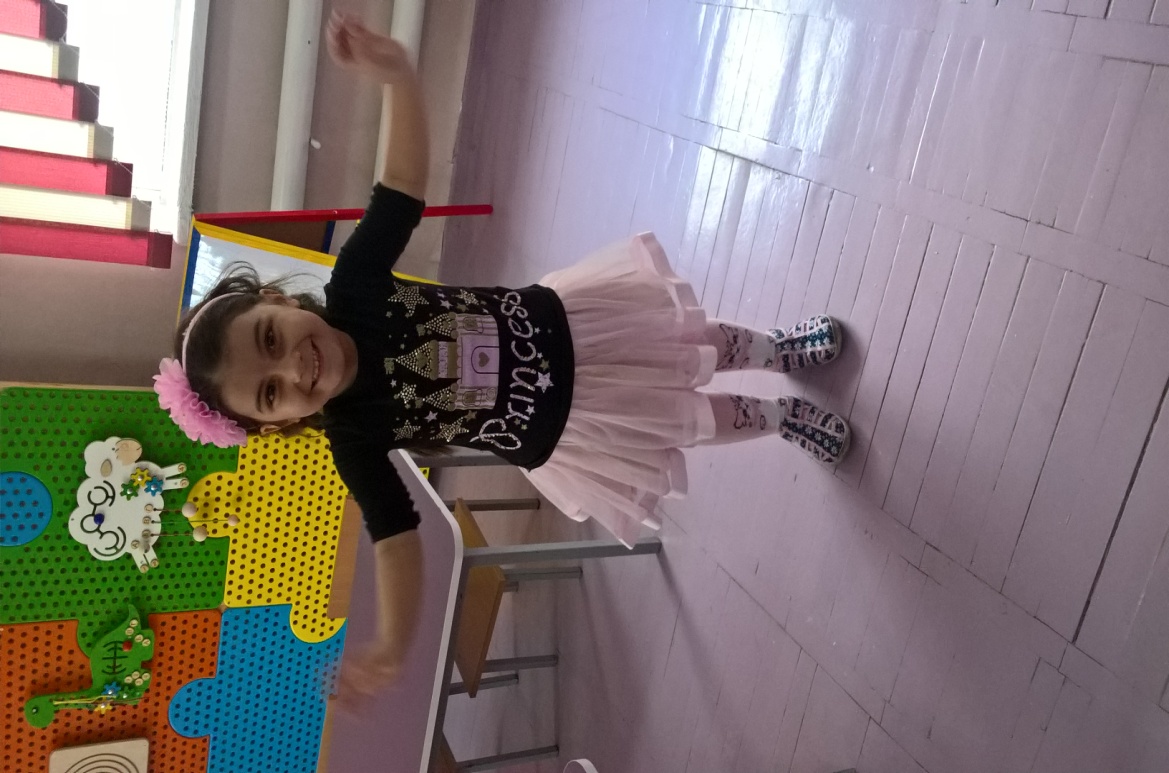 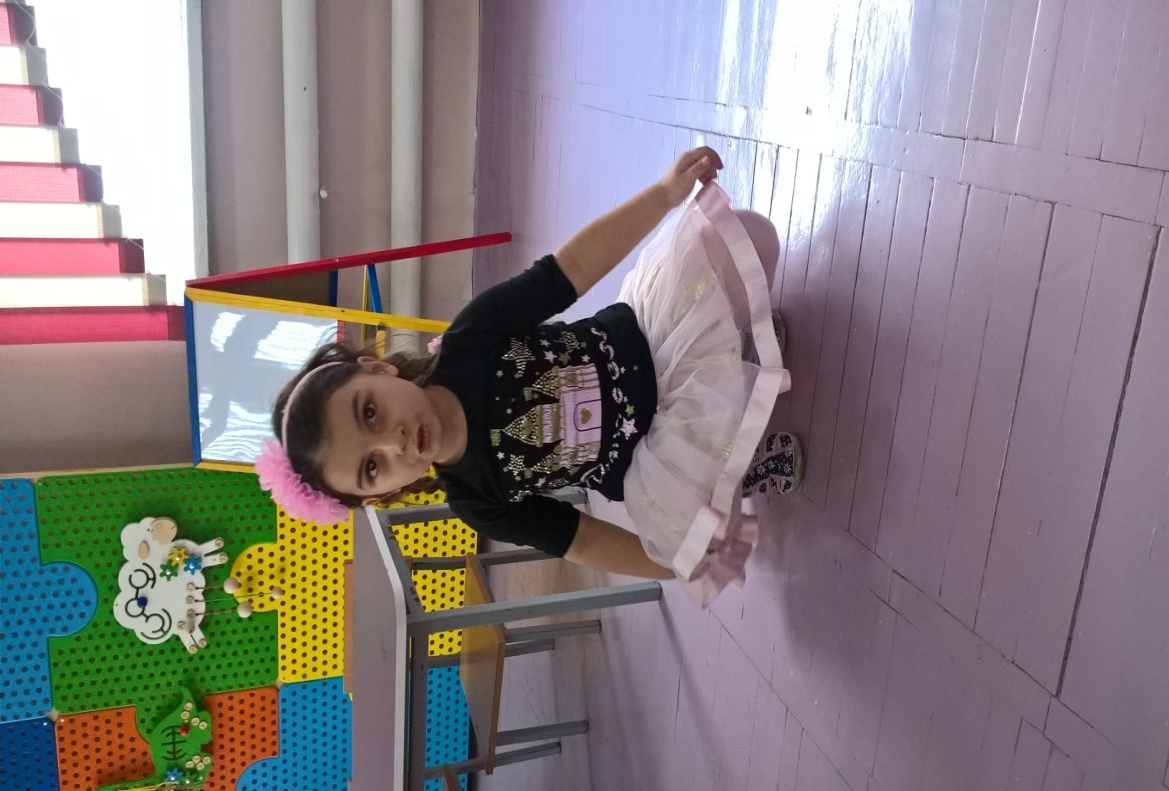 Формирование навыков звукового анализа и синтеза.
Предпосылки формирования математической грамотности.
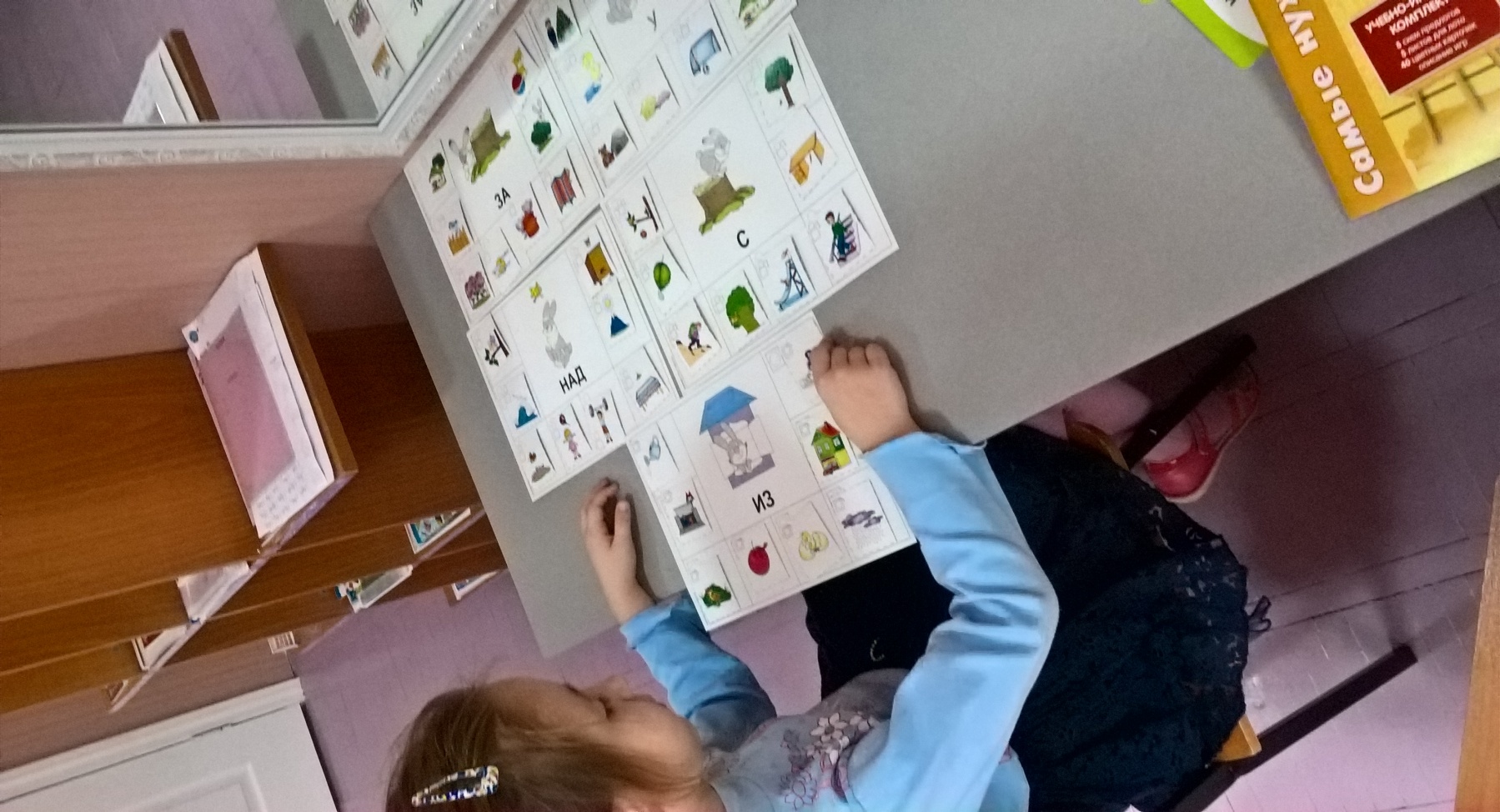 Предпосылки формирования математической грамотности.
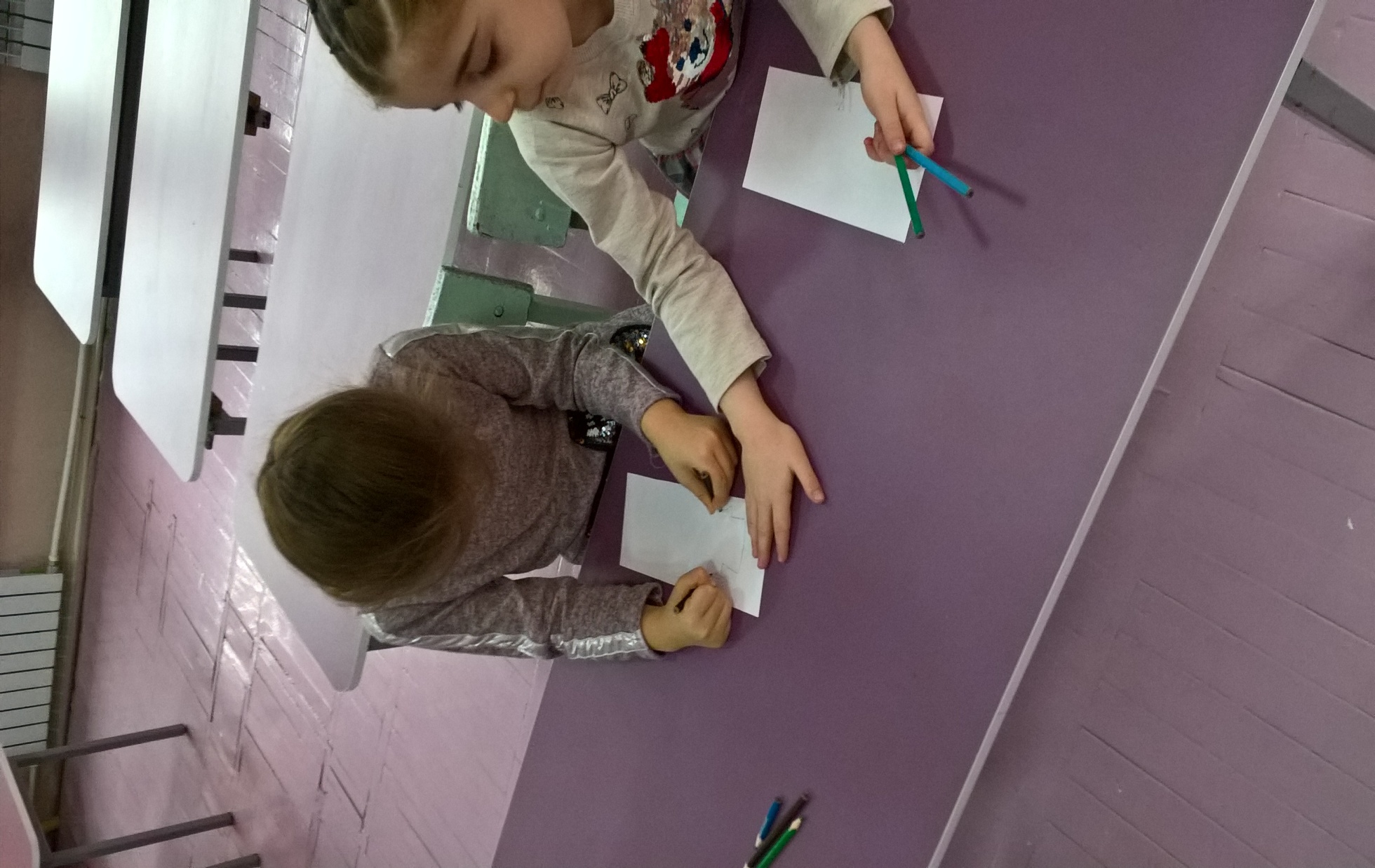 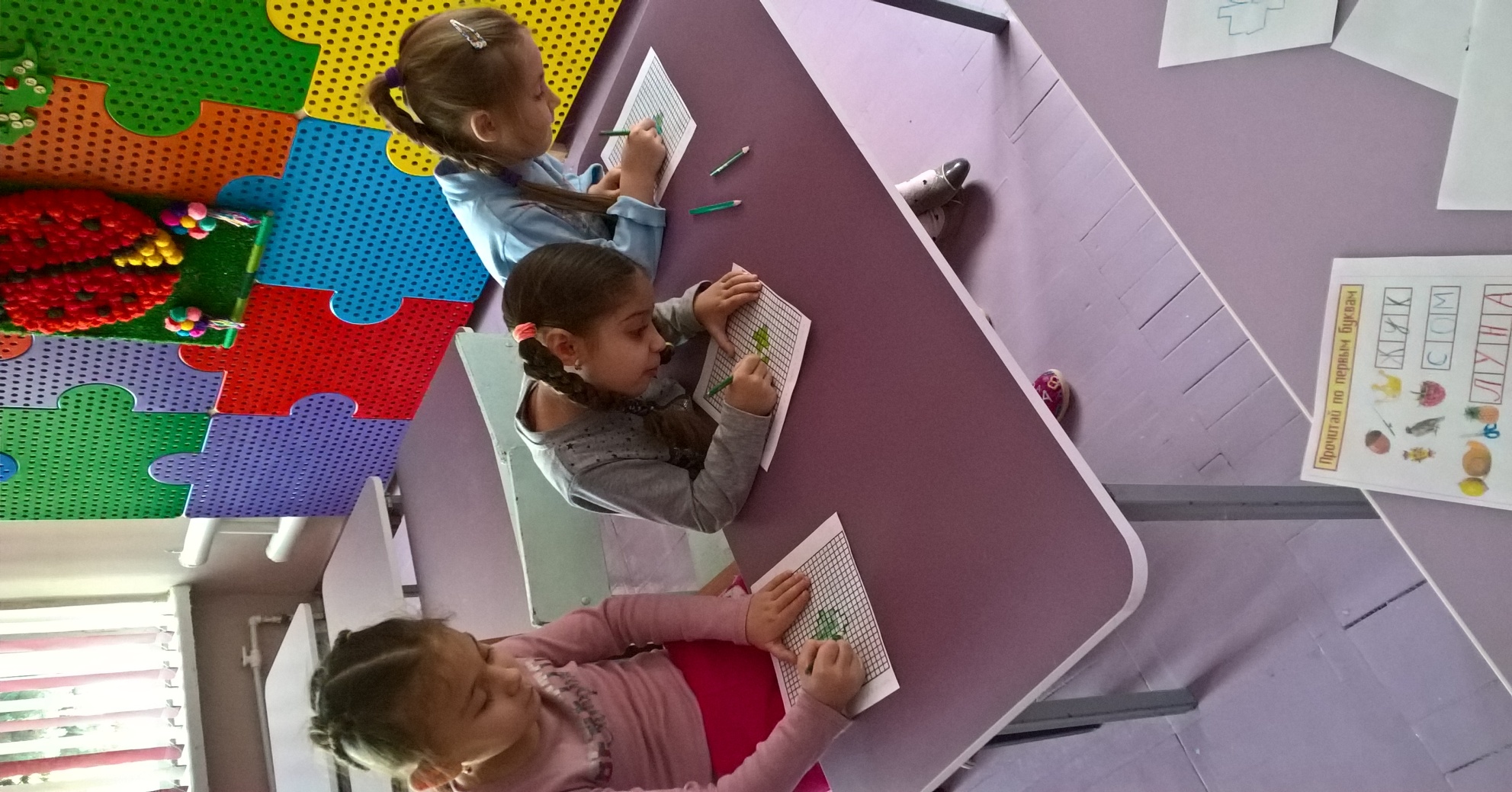 Предпосылки формирования математической грамотности.
Предпосылки формирования естественно-научной грамотности
Вывод. Что нужно поменять педагогам ДОО в работе?
1. Стремиться к максимальной поддержке инициативы и самостоятельной активности детей в проектной деятельности, в решении образовательных и жизненных задач. 
2. Использовать интегрированный подход, позволяющий решать задачи нескольких образовательных областей в рамках одного мероприятия (события). 
3. В организации образовательных мероприятий максимально активизировать психические процессы (внимание, воображение, мышление).
 4. Познакомить родителей с национальным проектом «Образование», понятием «функциональная грамотность», оказать поддержку в организации развивающей работы в условиях семьи. 
5. Внести изменения в среду группы, так чтобы само пространство группы стимулировало активности ребёнка (экспериментировать, наблюдать, творческая деятельность и др.) («среда группы – как второй педагог»).
В завершение своего выступления подведу итог, что в формировании функциональной грамотности очевидно переплетение и взаимозависимость компетенций. 
Главное нужно чётко понимать, к чему необходимо стремиться педагогу  в процессе воспитания и обучения дошкольника, а именно - «научить учиться»  и «быть свободным в применении своего опыта».
СПАСИБО ЗА ВНИМАНИЕ!